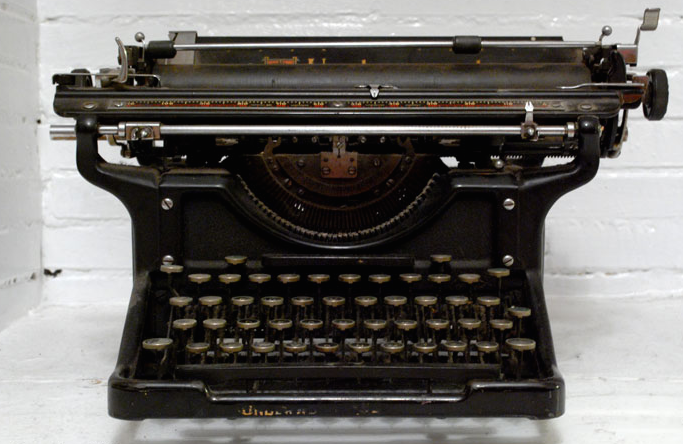 University of Iowa 
IDEAL 
Fall 2015 Assignment Design Institute
The Once and future pedagogy: Engagement through new and old technologies
Margaret Konkol
New College of Florida
@mekonkol
mkonkol@ncf.edu
Resources
DIGITAL PEDAGOGY AT NCF https://digitalpedagogyatncf.wordpress.com/2015/01/27/digital-pedagogys-first-meeting/ 
DIRT http://dirtdirectory.org/
TAPOR http://www.tapor.ca/ 
TWINERY http://twinery.org/ 
WORDPRESS http://wordpress.com 
DRUPAL https://assoc.drupal.org/web-sites-non-profit-organizations 
ANNOTATION STUDIO http://hyperstudio.mit.edu/projects/annotation-studio/ 
MALLET http://mallet.cs.umass.edu/index.php 
JUXTA http://www.juxtasoftware.org/ 
OMEKA https://omeka.org/ 
SCALAR http://scalar.usc.edu/ 
SKETCHUP http://www.sketchup.com/ 
VOYANT http://voyant-tools.org/ 
QR CODE GENERATOR http://www.visualead.com/qr-code-generator/url/